ỦY BAN NHÂN DÂN QUẬN LONG BIÊN
TRƯỜNG TIỂU HỌC NGỌC LÂM
MÔN: TOÁN
LỚP 2
BÀI 75: ÔN TẬP CHUNG
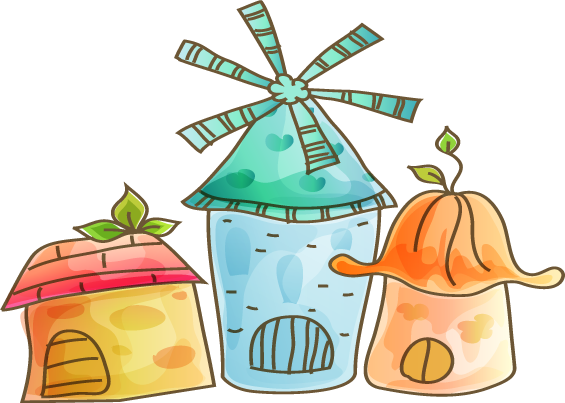 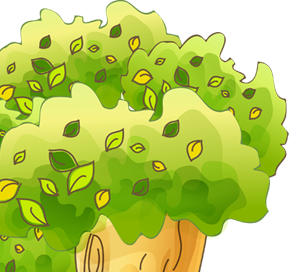 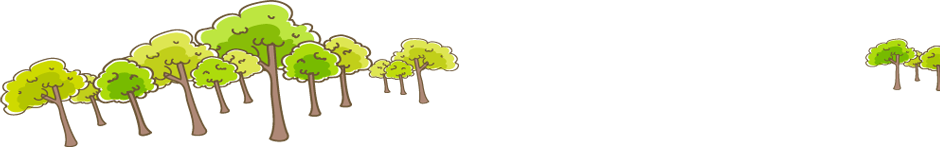 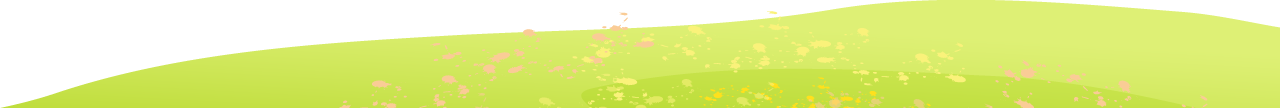 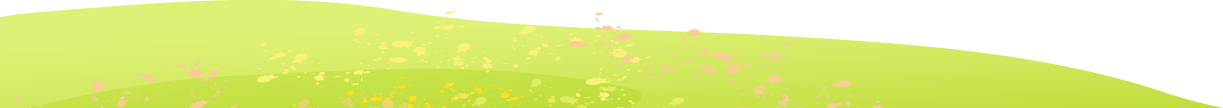 CHỦ ĐỀ 14
ÔN TẬP CUỐI NĂM
BÀI 75
ÔN TẬP CHUNG
YÊU CẦU CẦN ĐẠT
Ôn tập kiến thức về đọc, viết số có ba chữ số; viết số thành tổng các trăm, chục và đơn vị; xếp thứ tự, so sánh số; vận dụng bảng nhân, bảng chia 2 và 5; vận dụng giải bài toán liên quan đến dung tích (/).
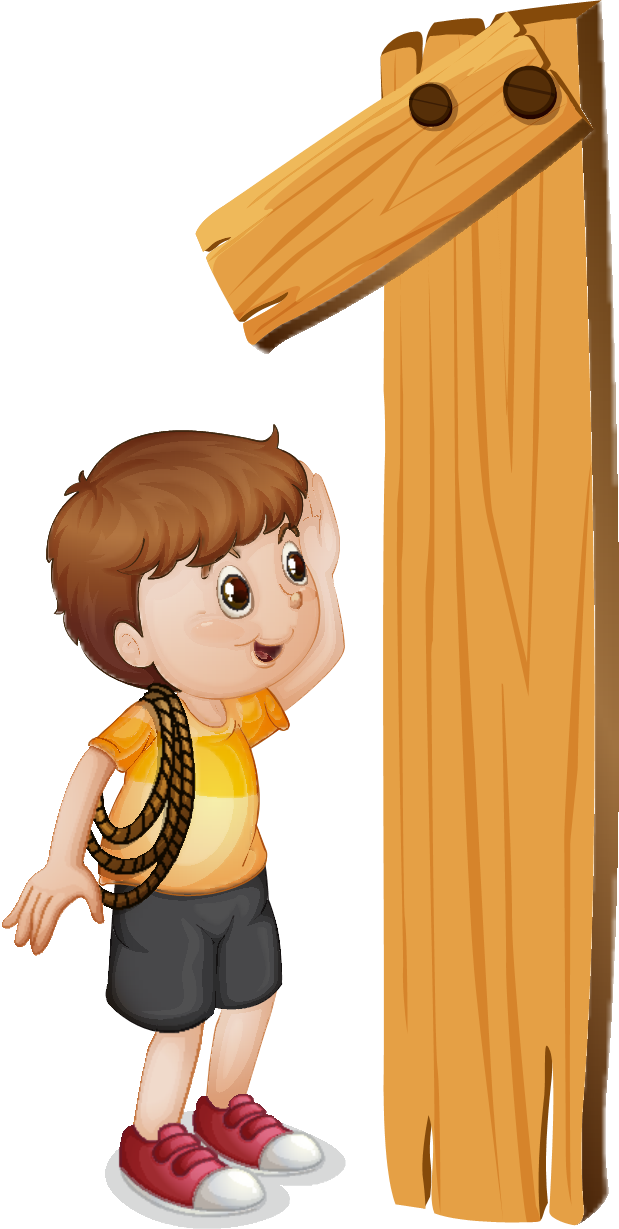 Vận dụng vào bài toán thực tế.
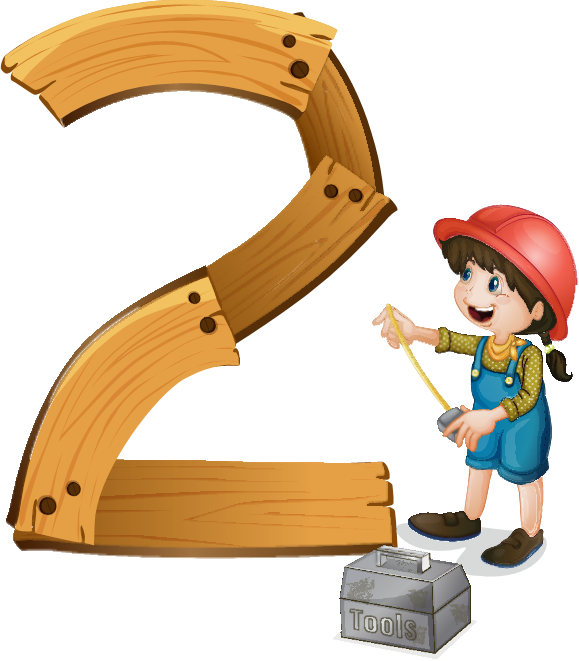 LUYỆN TẬP
1
a) Viết số theo cách đọc.
525
707
444
1000
b) Viết số, biết số đó gồm:
357
- 3 trăm, 5 chục và 7 đơn vị.
108
666
880
-1 trăm, 0 chục và 8 đơn vị.
- 6 trăm, 6 chục và 6 đơn vị.
- 8 trăm và 8 chục.
Mỗi số được viết thành tổng nào?
2
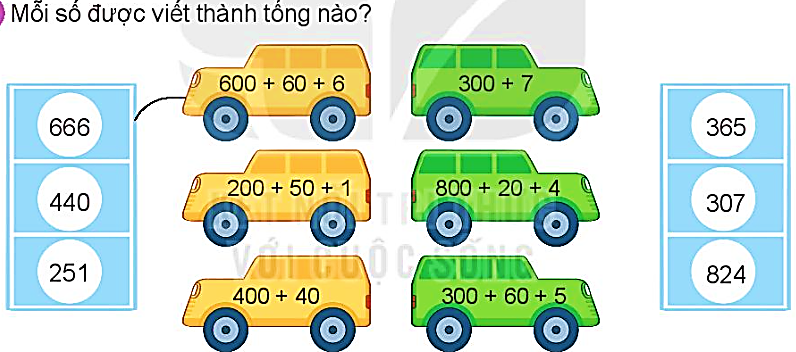 Số học sinh của trường Thắng Lợi như sau:
3
a) Viết số học sinh các khối lớp Hai, Ba, Bốn và Năm theo thứ tự từ bé đến lớn.
 295, 306, 316, 340.
b) Trong các khối lớp Một, Hai, Ba và Bốn:
Khối lớp nào có nhiều học sinh nhất?
Khối lớp nào có ít học sinh nhất?
 Khối Hai
 Khối Bốn
4
a)
Số
?
12
50
35
20
45
6
b)
4
7
10
8
8
6
5
Bà Năm ra cửa hàng mua 5 chai nước mắm, mỗi chai 2 l. Hỏi bà Năm đã mua bao nhiêu lít nước mắm?
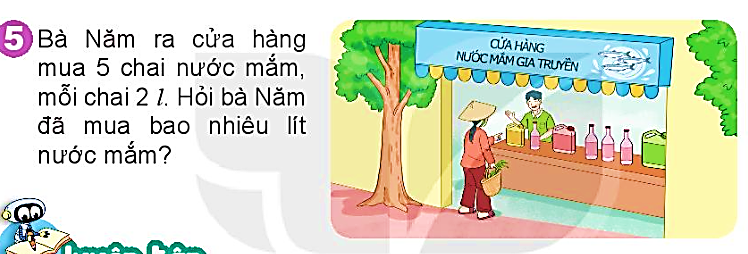 Bài giải
Bà Năm đã mua số lít nước mắm là:
             2 x 5 = 10 (l)
                  Đáp số: 10 l nước mắm.
YÊU CẦU CẦN ĐẠT
Ôn tập kiến thức về đọc, viết số có ba chữ số; viết số thành tổng các trăm, chục và đơn vị; xếp thứ tự, so sánh số; vận dụng bảng nhân, bảng chia 2 và 5; vận dụng giải bài toán liên quan đến dung tích (/).
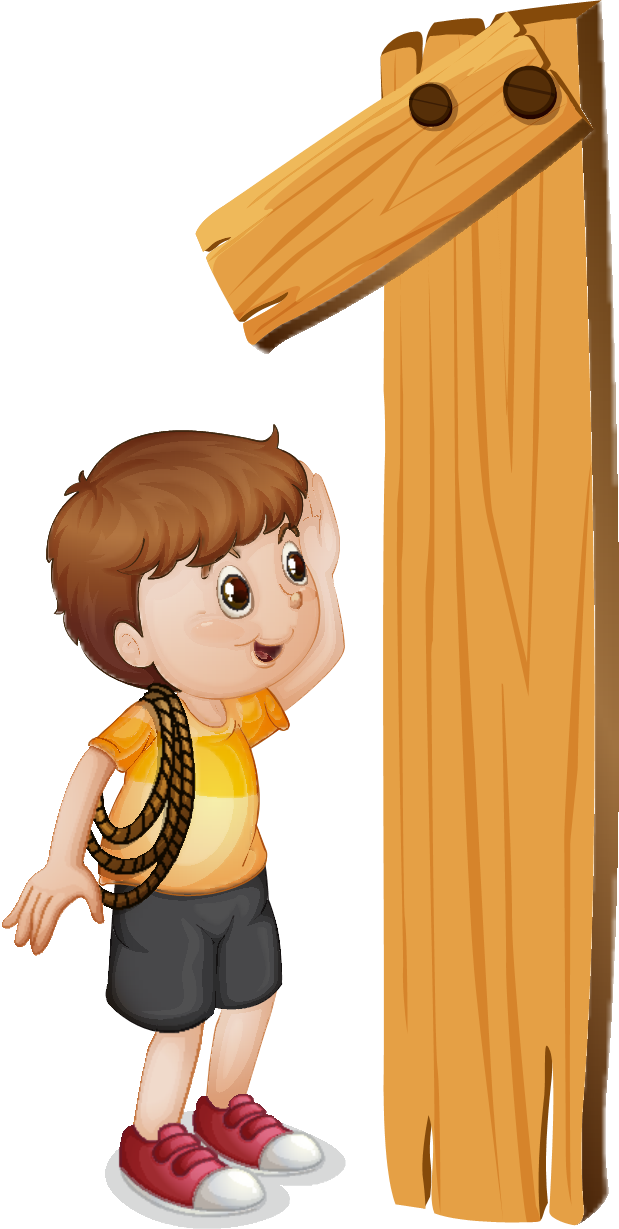 Vận dụng vào bài toán thực tế.
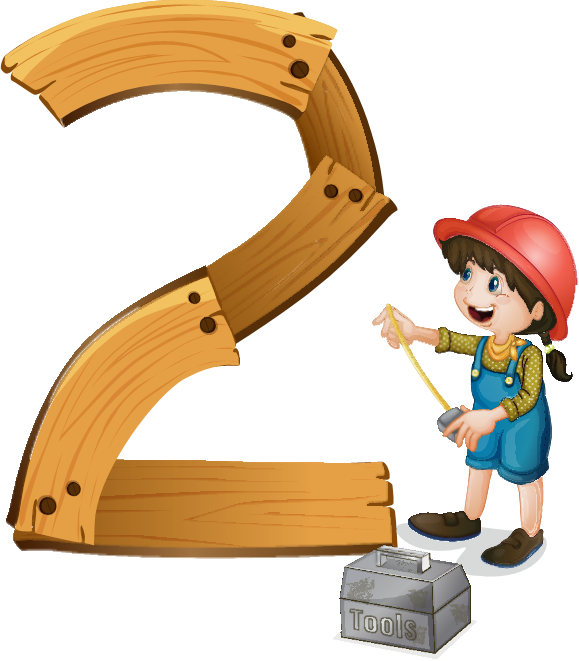 CHÀO TẠM BIỆT!
Hương Thảo: tranthao121004@gmail.com